Hello to everybody! Nice to meet you.🤩 Came and get to know me
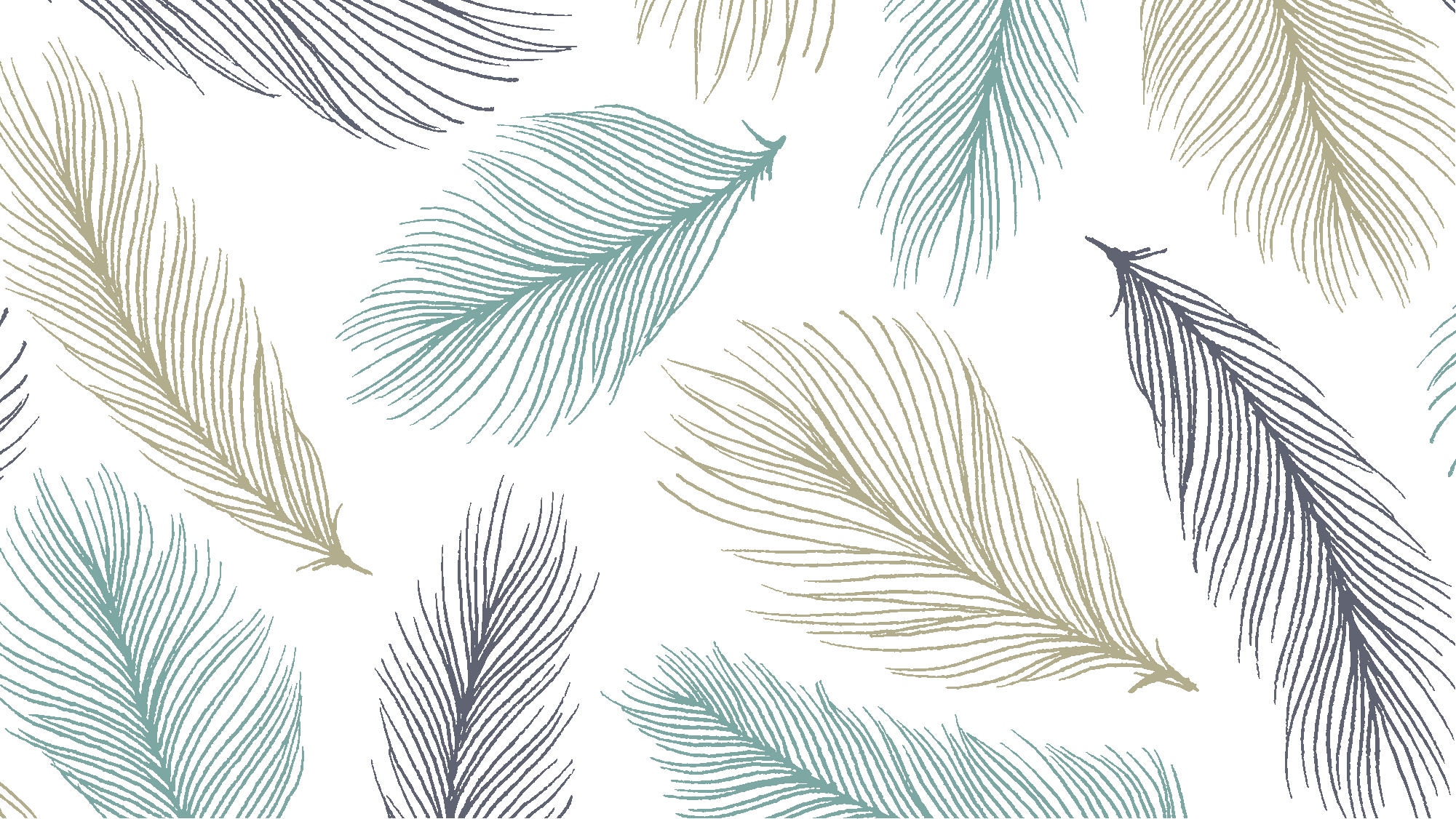 I am Kristina Radeva. With my parents we live in Sofia, Bulgaria 🇧🇬. I am 17 years old and my birthday is on 29th of September.
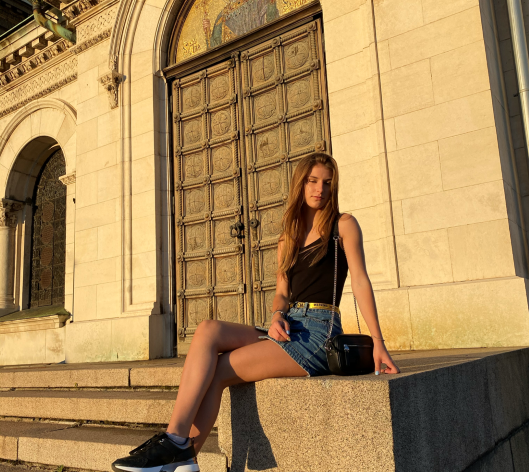 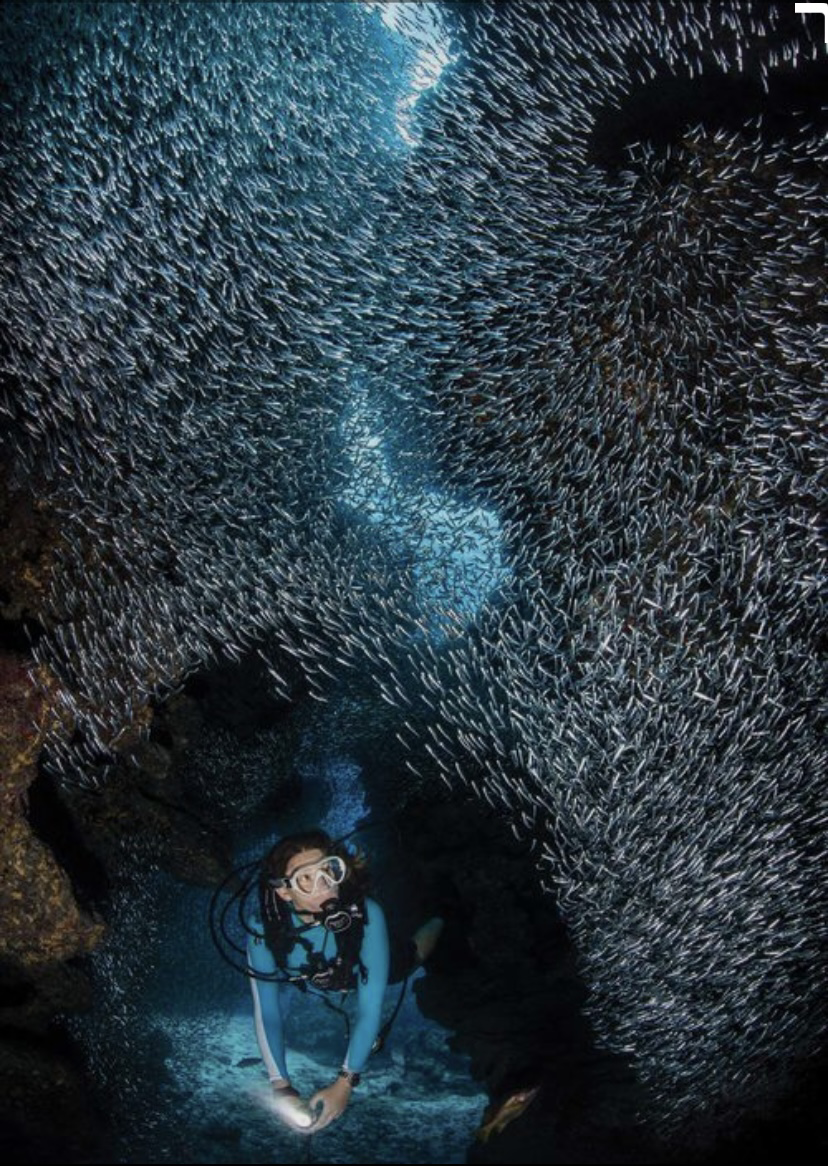 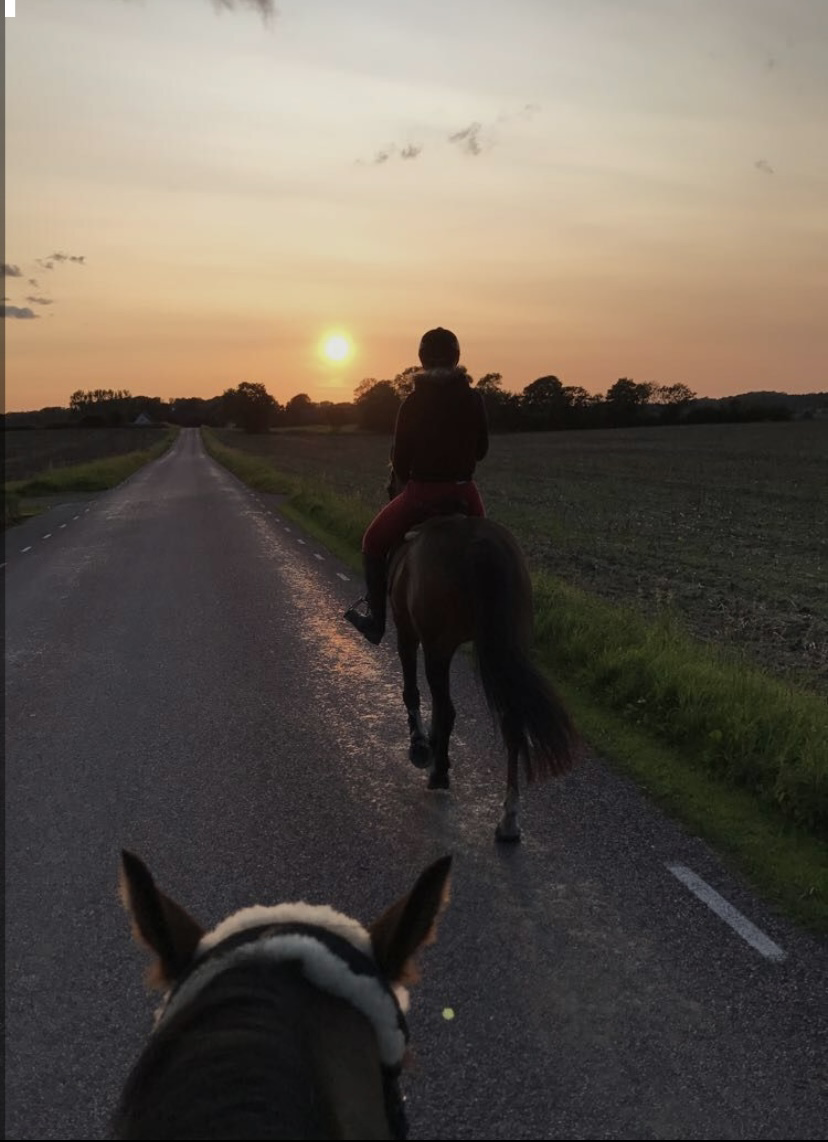 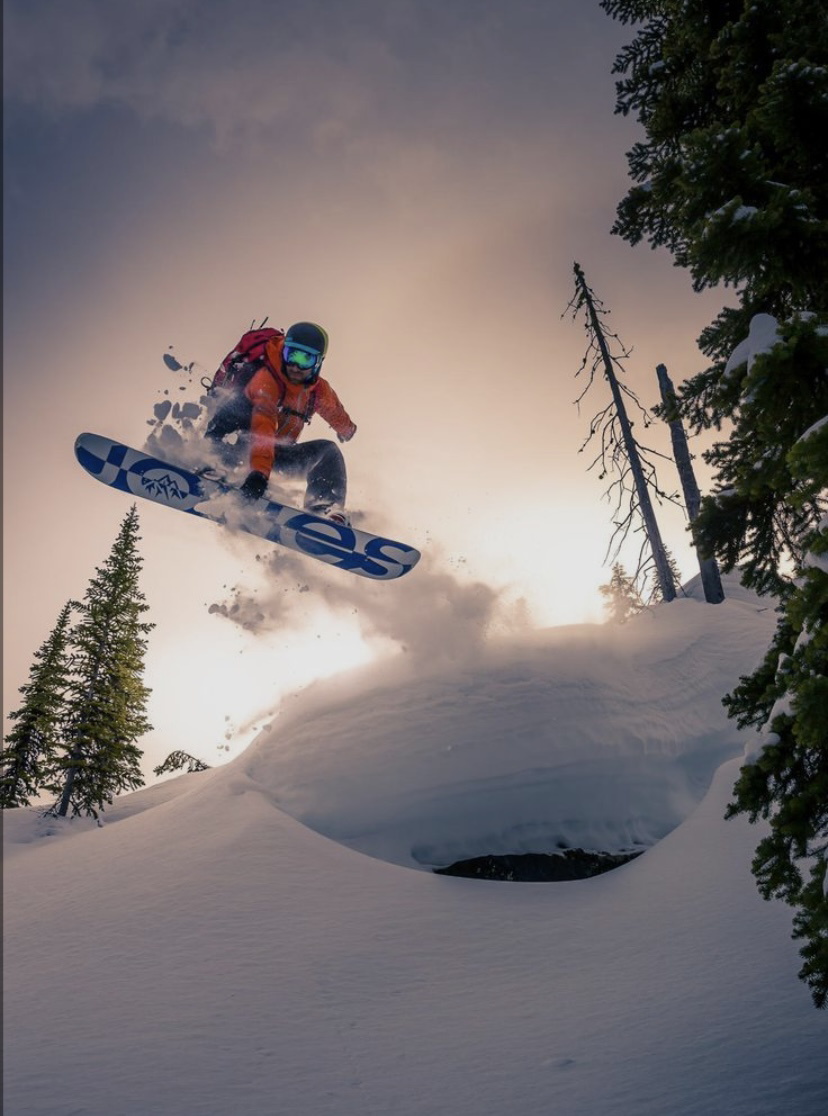 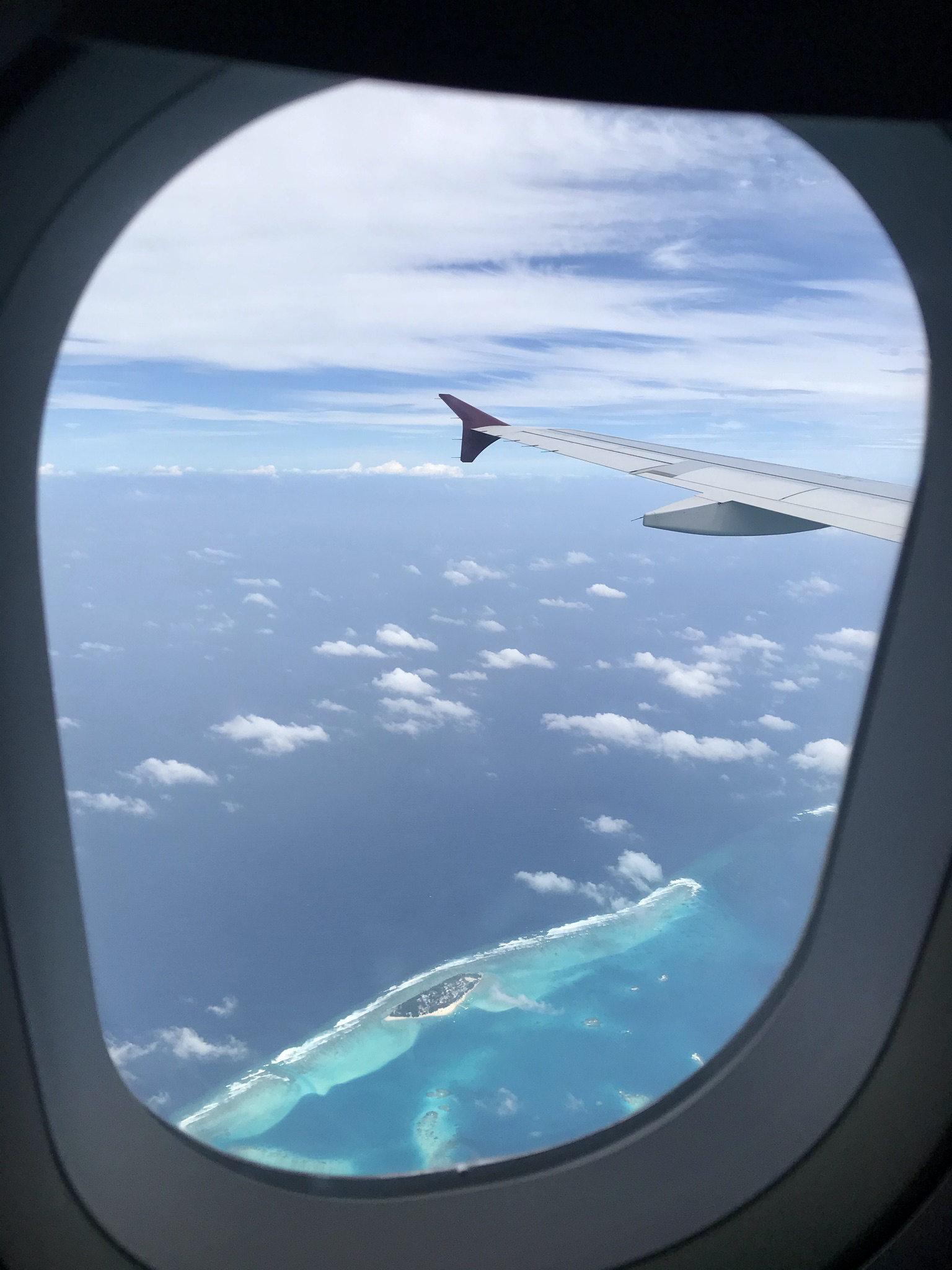 My favorite seasons are summer and winter. During summer I love being around the see- swimming and sunbathing and also riding. When it is snowing I can’t wait to jump on the snowboard. No matter from the wether I am always ready to pack my suitcase and go abroad. I am never alone, I prefers shearing funny moments with friends.
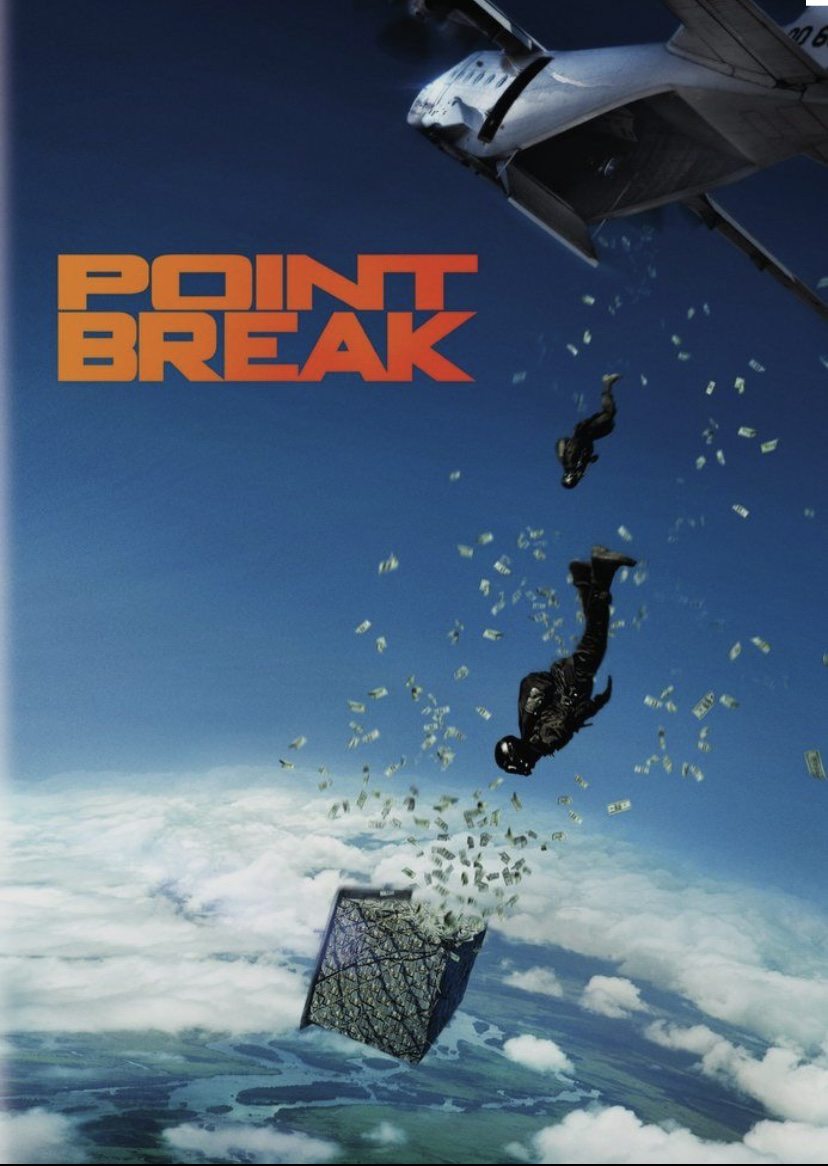 My favorite films is Point break and the Fantasy island
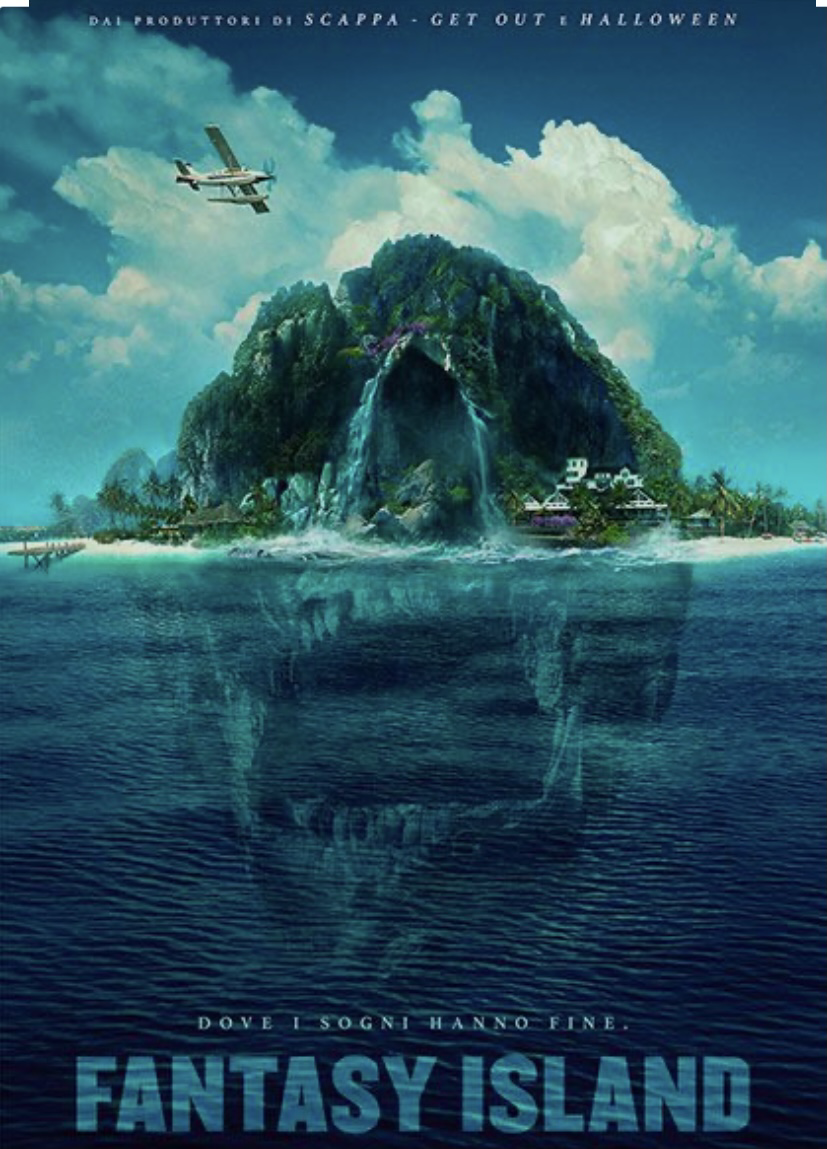 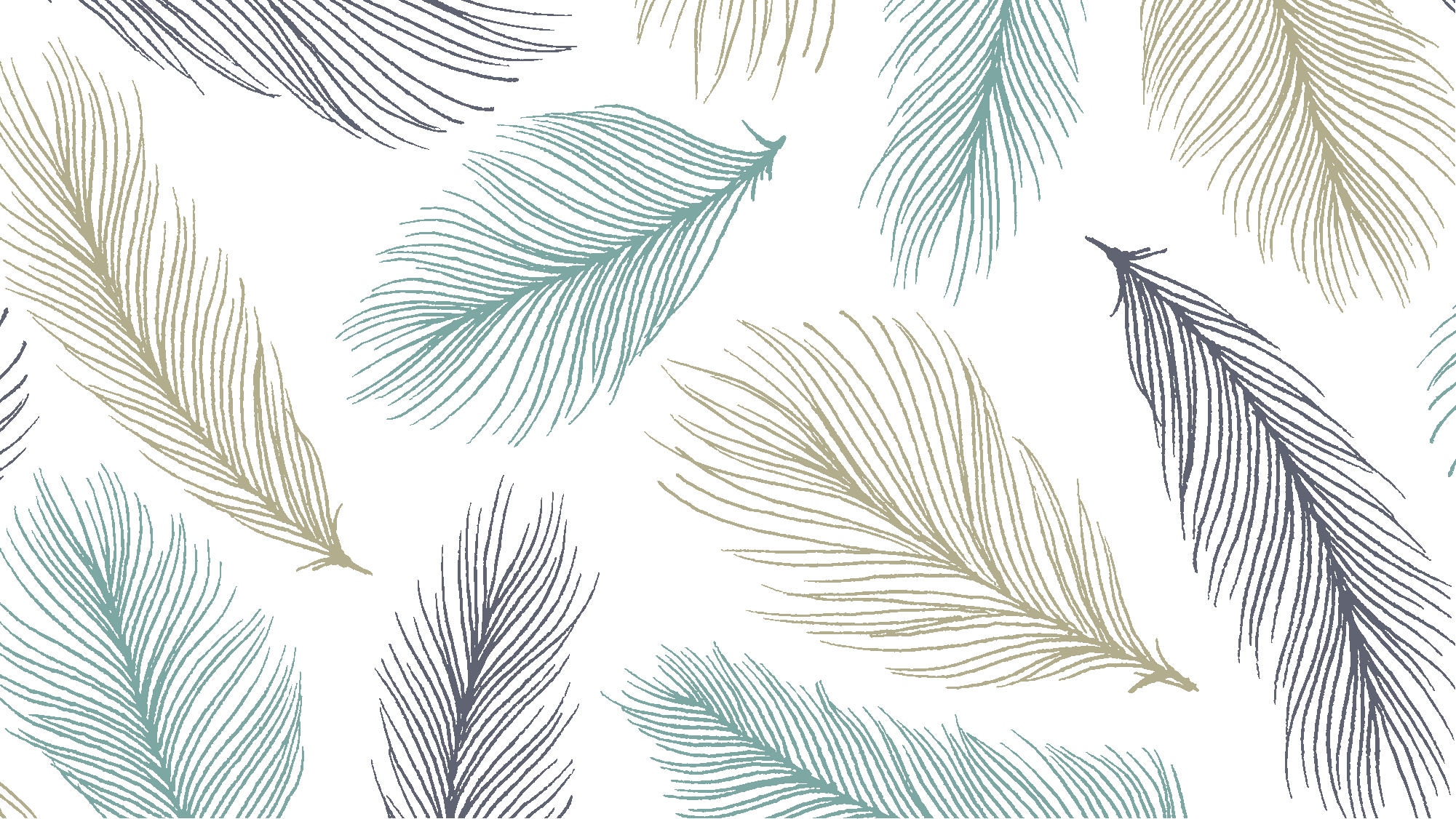 I like outgoing, funny and smiling people, but don’t like cold, hypocritical and jealous ones. Also something that I am disappointed from, is that nobody cares where throw their garbage. I hate that oceans are seriously polluted.
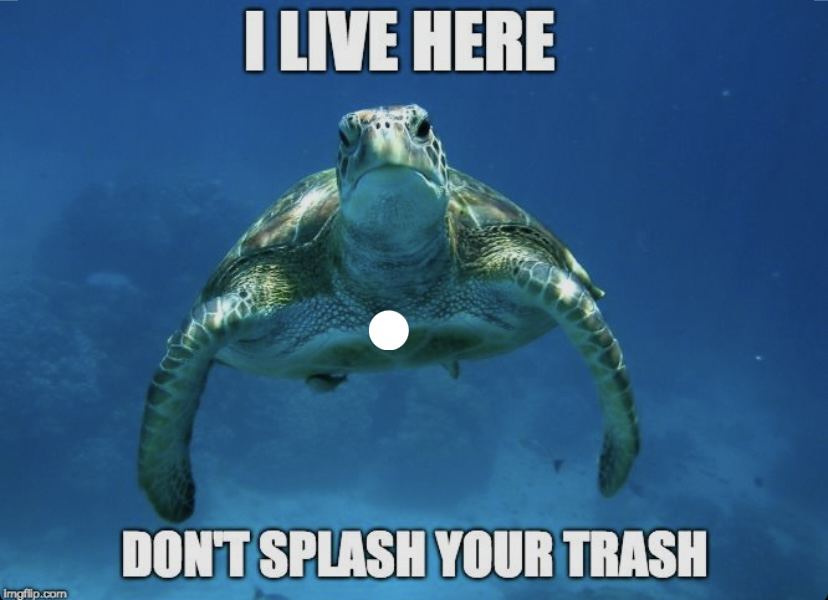 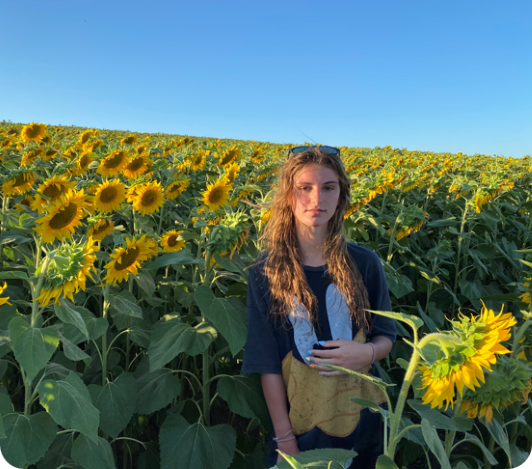 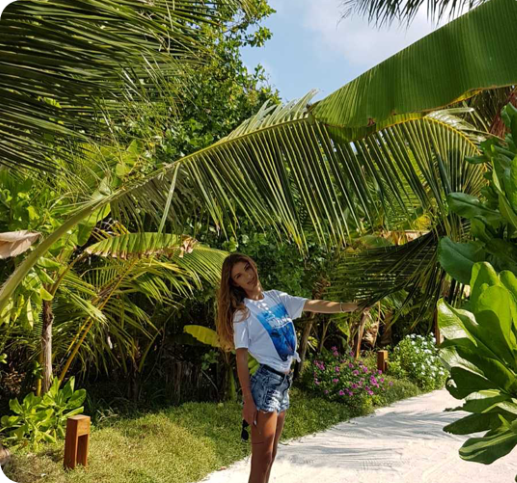 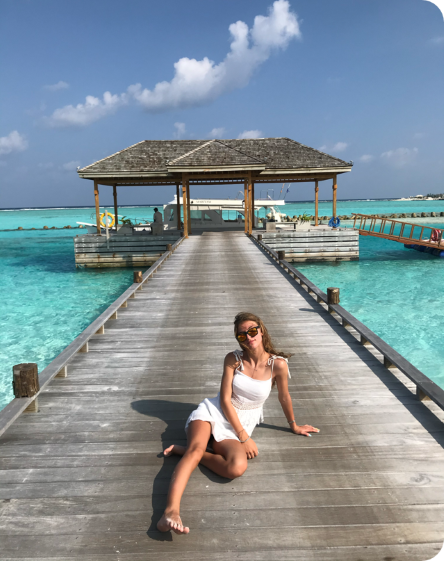 Photos of me
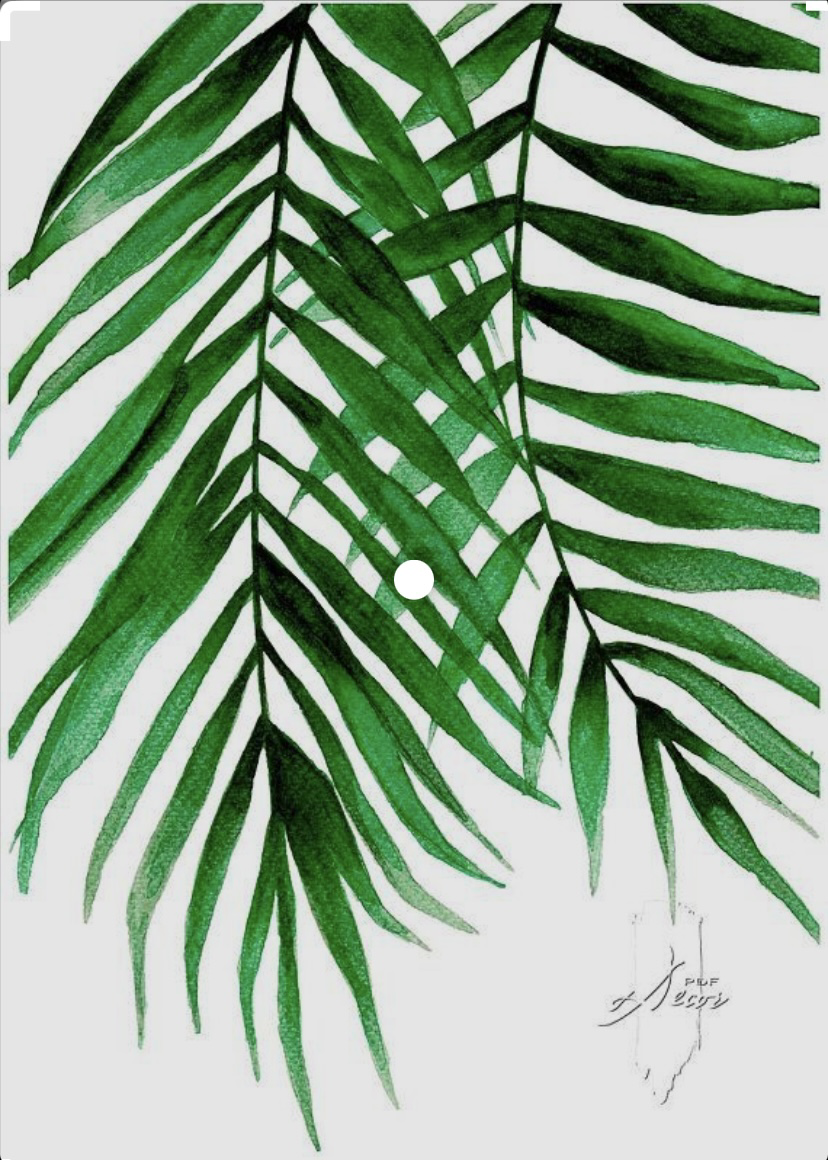 Thank you for your attention